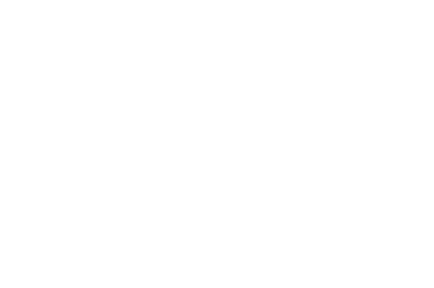 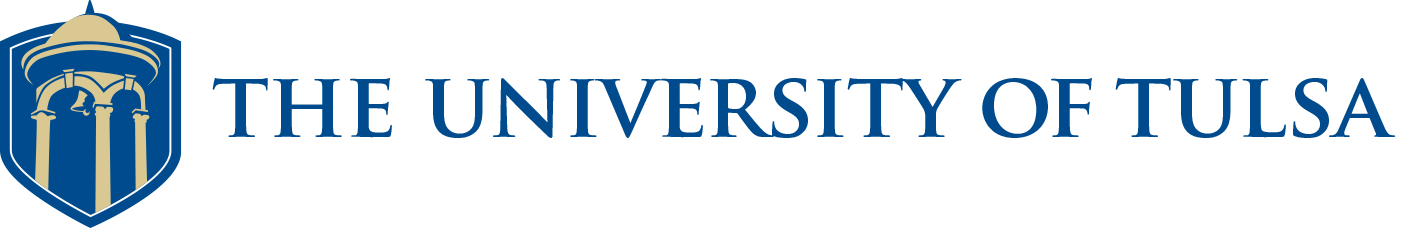 Travel Risk Management in Higher Education
The program development journey to keep faculty, staff, and students safe while traveling.
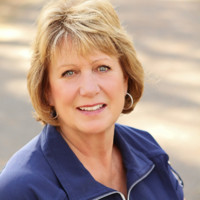 Linda WilsonDirector of Finance Systems and Services | wilsonl@gonzaga.edu
Jason Grunin Asst. Vice President of Business | jason-grunin@utulsa.eduSteve Lee Principal Consultant | s.lee@sap.com
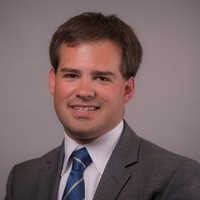 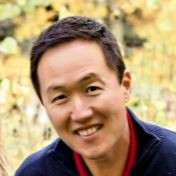 [Speaker Notes: Steve]
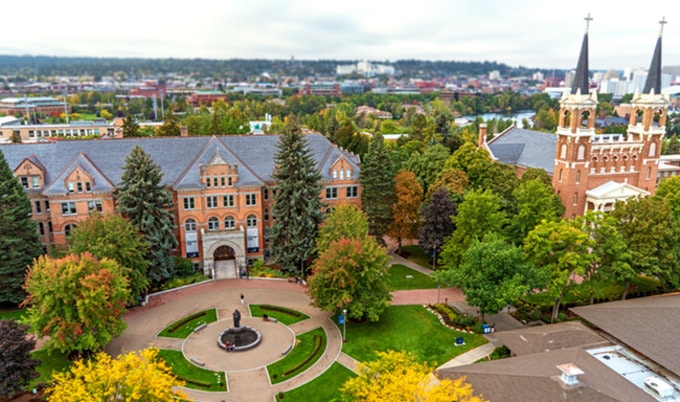 Facts about Gonzaga
 Located in Spokane, Washington, with a campus in Florence Italy.
Private Jesuit institution
103 buildings on 152 acres
Pronunciation: Gone - ZAG (as in "bag") - uh 
Total Enrollment: 7,566 
Average GPA: 3.71 
Division 1 Athletics currently ranked #2 in the nation for NCAA Men’s Basketball and Women’s Basketball #17
Mandated Travel Policy
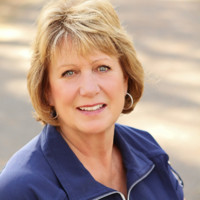 About Gonzaga
Gonzaga University is an exemplary learning community that educates students for lives of leadership and service for the common good.
[Speaker Notes: Linda]
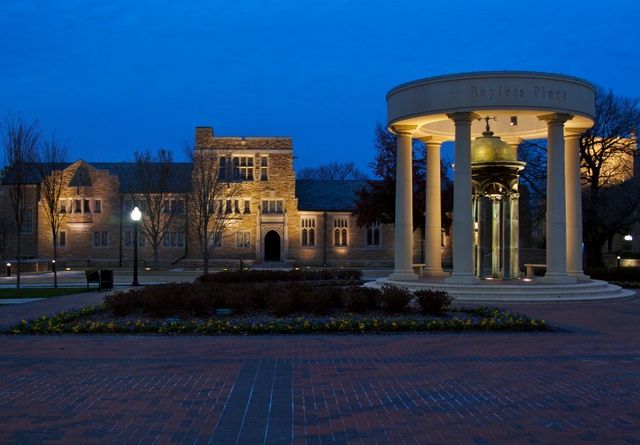 Facts about Univ. of Tulsa
Located in Tulsa, Oklahoma, Private Institution, Not-for-Profit
FY20 Operating Budget: $216 Million
300+ Acres, 200+ Buildings, 
Total Enrollment: 4597
Total Employment: 1454
3 locations – 250+ acres : 3m sq. feet
Mandated Travel Program 
Division I Athletics
Complex study abroad program
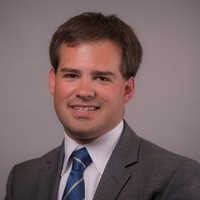 About University of Tulsa
The University of Tulsa is a private, independent, doctoral-degree-granting institution whose mission reflects these core values: excellence in scholarship, dedication to free inquiry, integrity of character, and commitment to humanity.
[Speaker Notes: Jason]
Poll Question
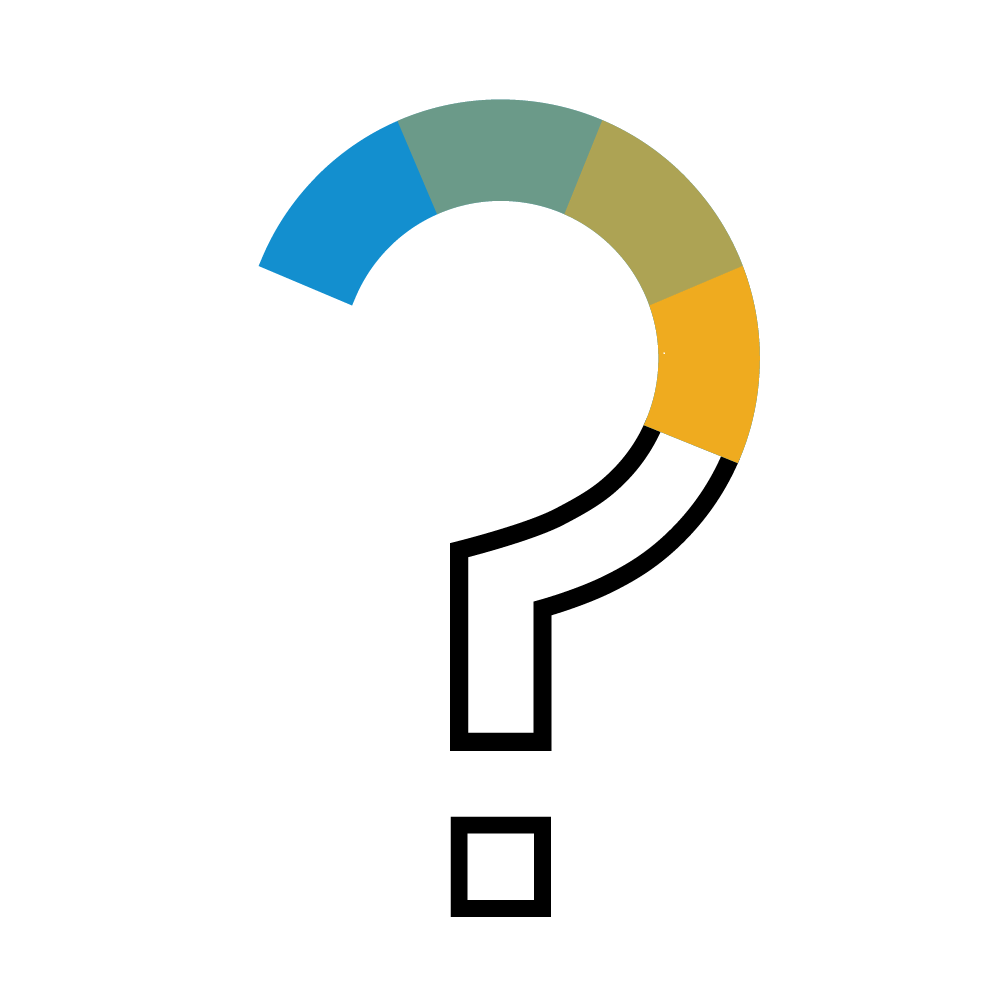 Where does travel risk fall withinyour institution? (Select multiple.)
Travel
Finance
Provost
Academic Affairs
Risk Management
Campus Police
IT
HR
Legal
Other
4
The Realities of Today
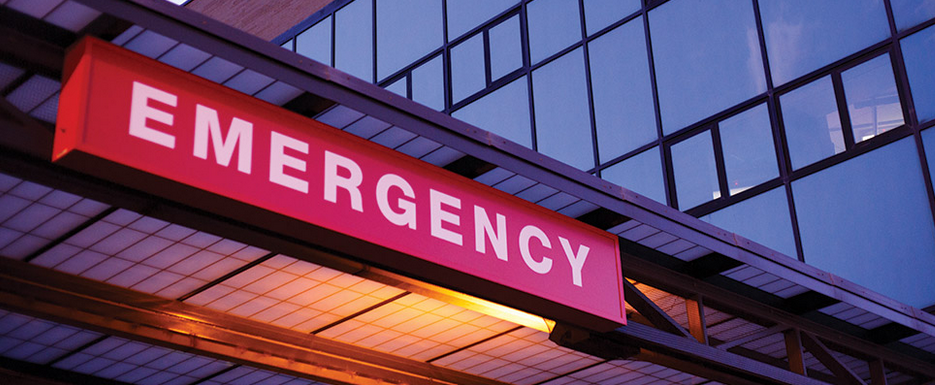 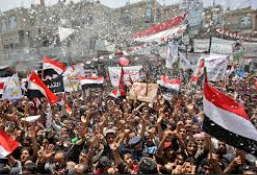 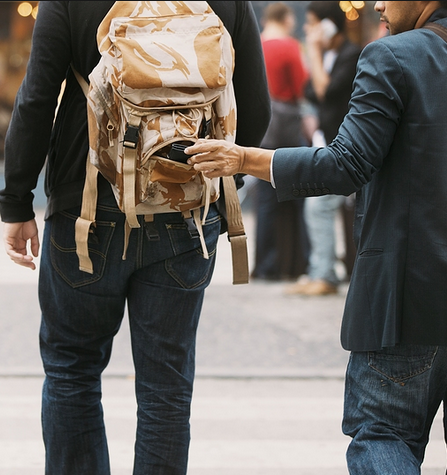 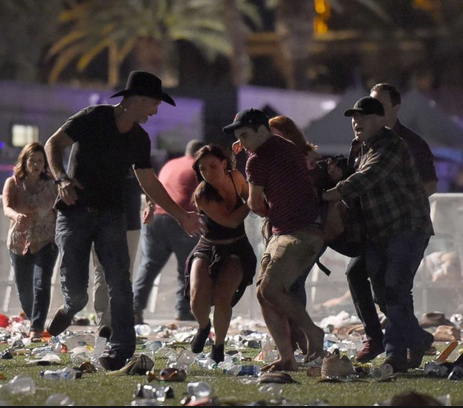 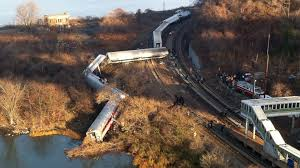 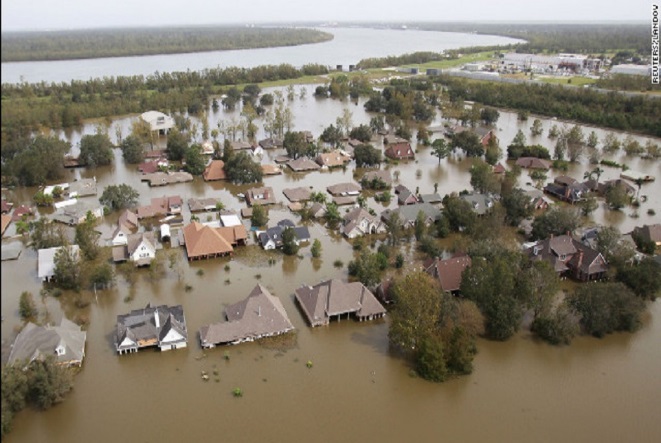 [Speaker Notes: Steve]
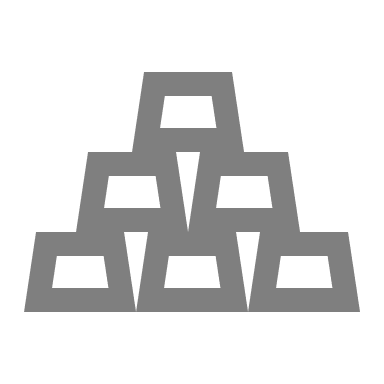 Organizational Risk
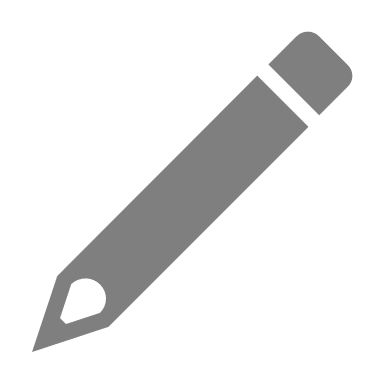 Reputational Risk
What is at stake?
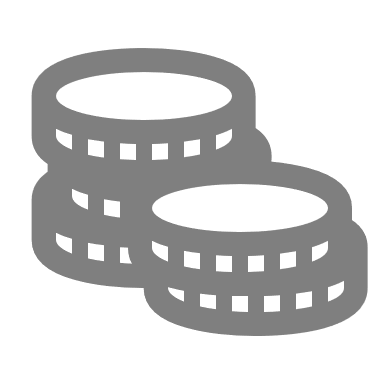 Financial Risk
The potential cost of doing nothing
[Speaker Notes: Steve]
Poll Question
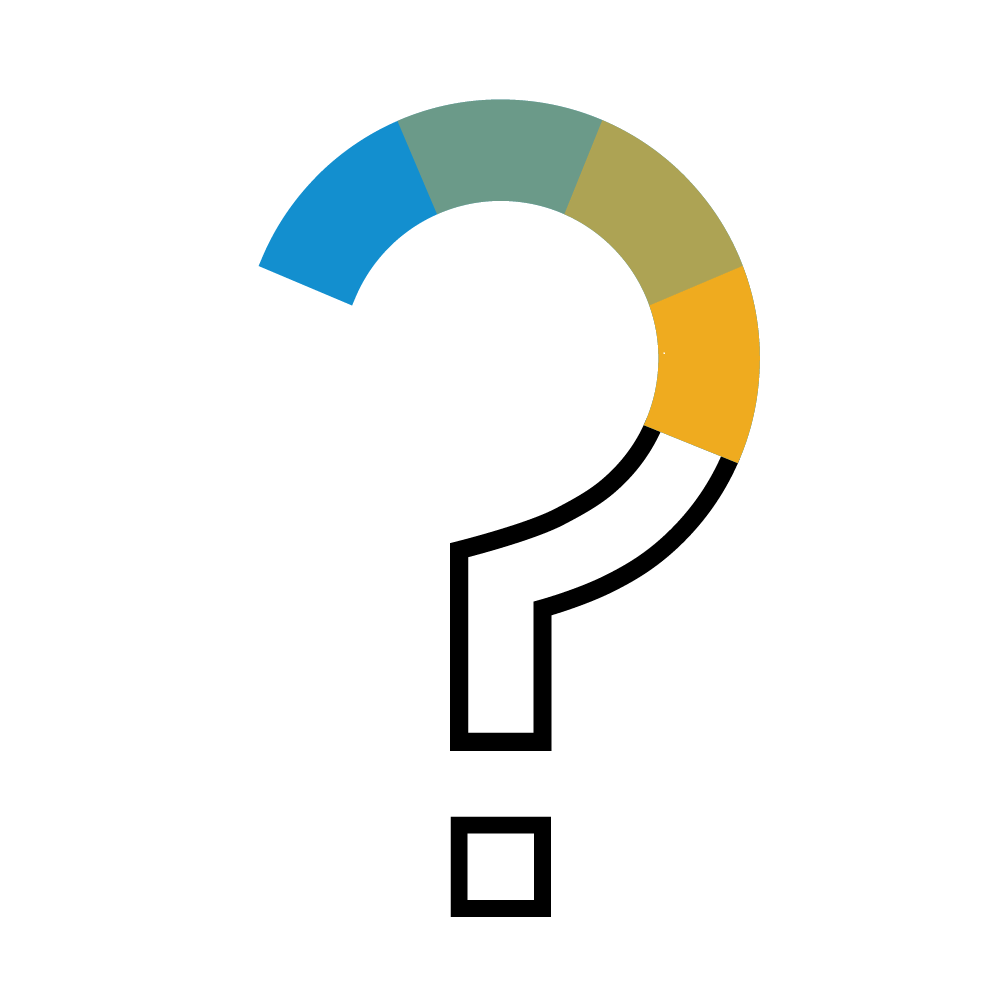 When was your most recent incidentinvolving travel risk? (Choose one.)
This week
Last week
Last month
Last 12-months 
More than 12 months ago
Yet to have one
7
“Hope is not a strategy. Luck is not a factor. Fear is not an option.”
James Francis Cameron - filmmaker, environmentalist, explorer, and philanthropist
[Speaker Notes: Steve]
Traveler Safety ContinuumFocus areas of a comprehensive travel risk management program.
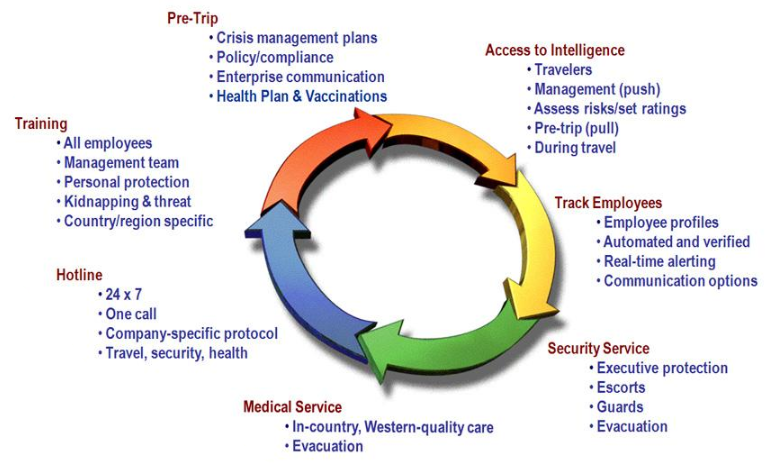 Source: Global Business               Travel Association (GBTA)
[Speaker Notes: Steve]
Poll Question
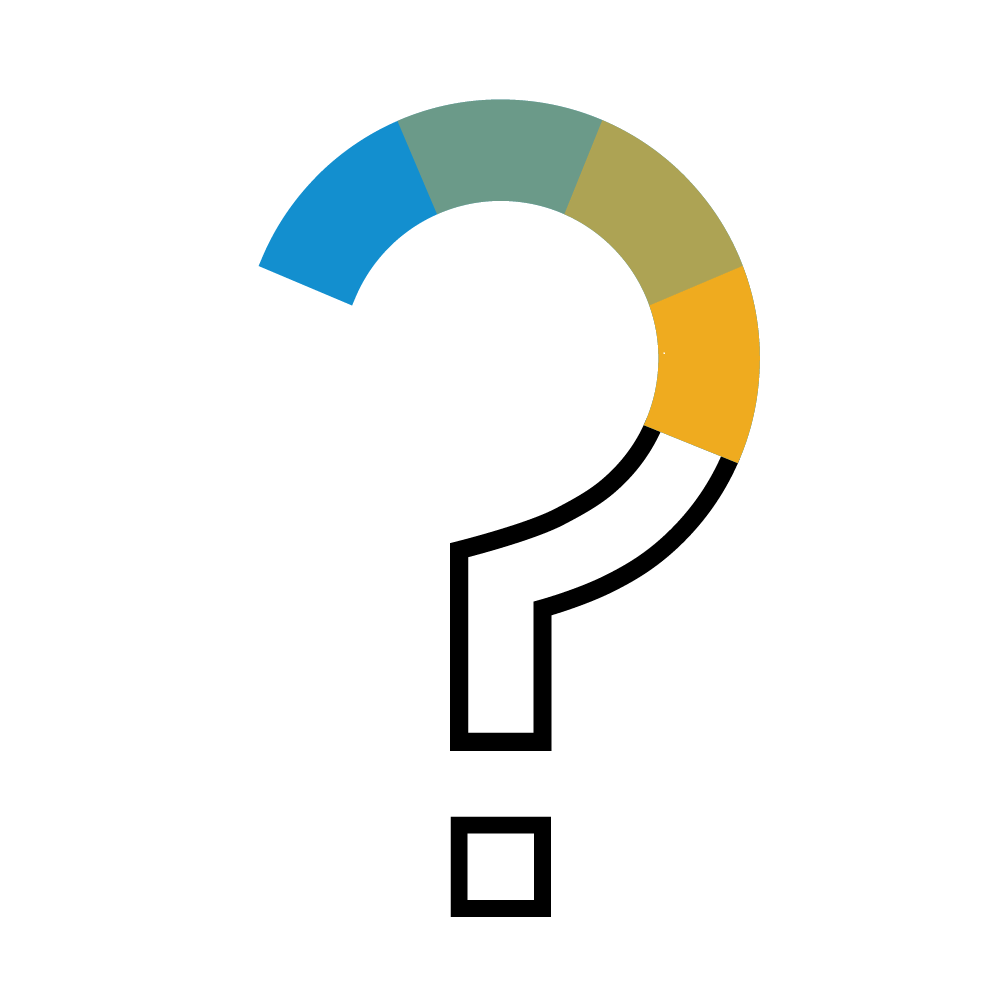 How prepared is your institution to respond to a crisis? (Choose one.)
Extremely prepared (proactive, immediate response, employees know how to get help)
Moderately prepared
Slightly prepared
Not prepared at all (reactive, slow response)
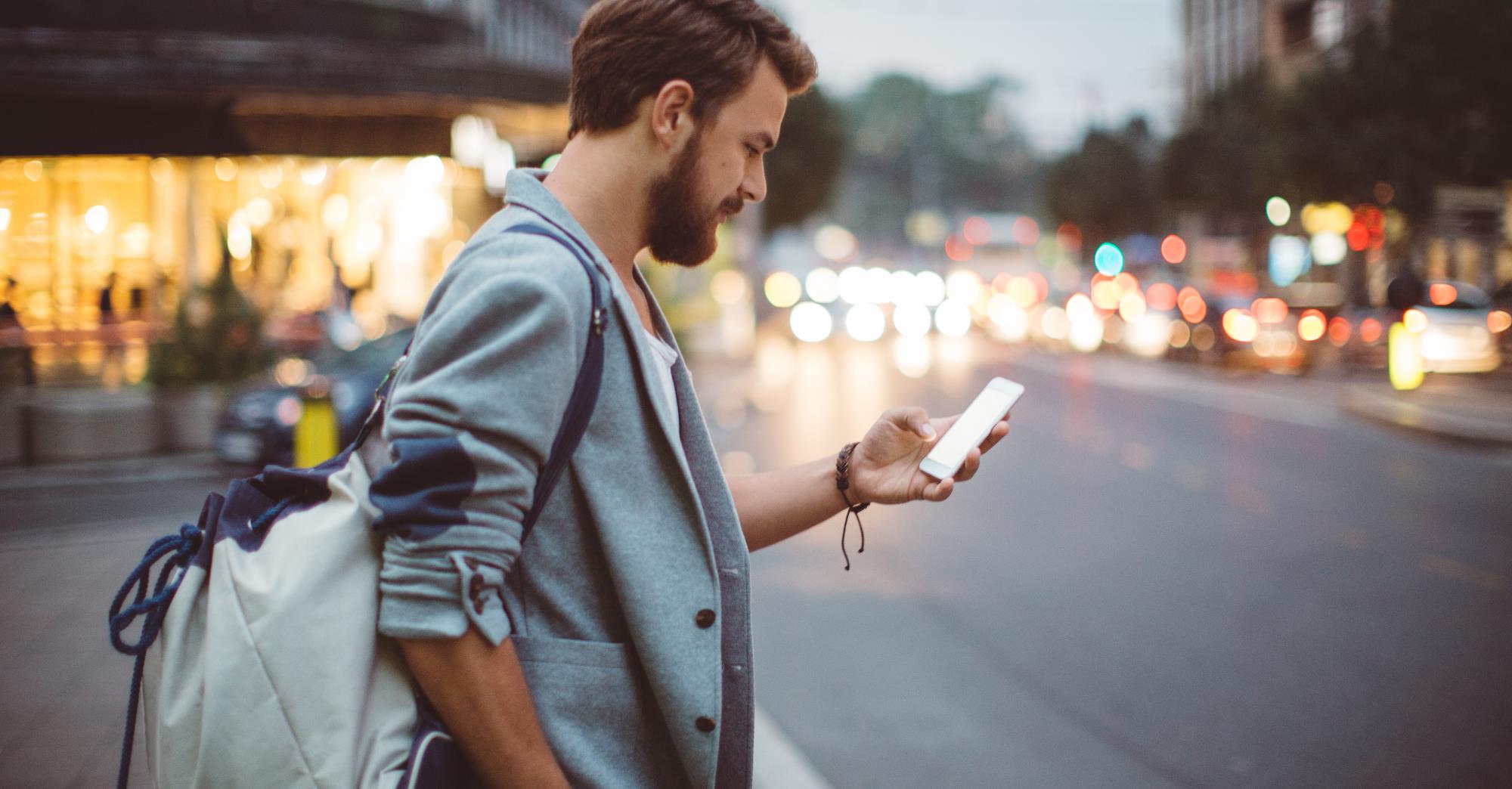 Insight #1
What’s the challenge specific to Higher Ed?
[Speaker Notes: Travel Risk-challenges in Higher Ed 
Students, student groups, staff, and faculty booking in discount booking tools of their choice 
	Challenges 
		We are spending tuition dollars so we need to be frugal
		Visibility
			Where they and what are was their itinerary?
		Pre-trip education 
			Pre-trip Risk evaluation 
			Pre-trip insurance information
			Documentation requirements
			Immunization discussion]
Insight #2
Where did you start?How did you start?
[Speaker Notes: Insight #2
Where did you start and how did you start
	Cabinet level presentation on Concur Locate and received the green light
	Created Travel & Expense office
	Presentation with Risk Director, Insurance representative, travel stakeholders
	Travel Risk Advisory Board
	Created policy mandating travel booking]
Insight #3
The use of technology in the modern travel risk management program.
[Speaker Notes: Use of technology in modern travel risk management program
	Transparency – ability to know where all travelers are at a moment’s notice on a world map
	Provides “know before you go” opportunities
	Need to communicate? 
	Track both work and travel locations – Florence Italy campus]
Where Traveler Location Data Resides Today
Supplier-direct Travel Bookings
Travel Agency Bookings
Approved Travel Requests
Location check-in’s
Study AbroadRegistrations
Work & Home Addresses
Expense Data
Proprietary Application
[Speaker Notes: Linda and Jason]
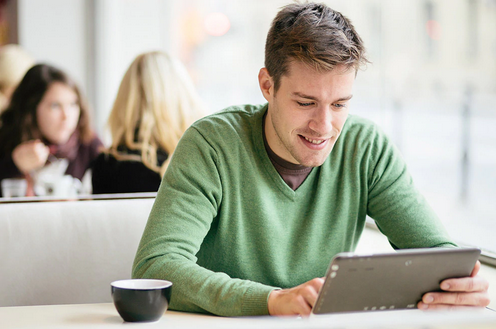 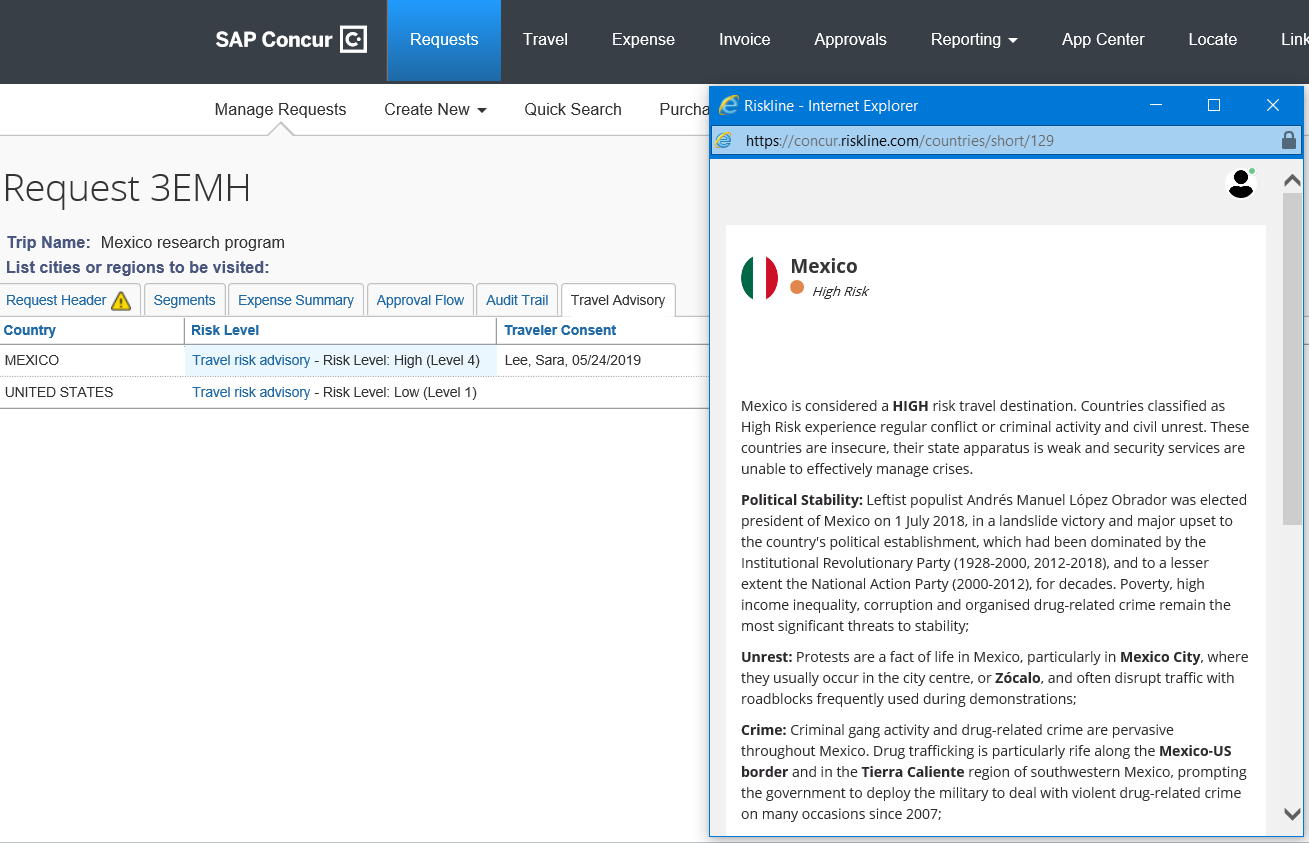 SAP Concur
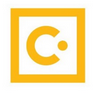 Offering an intuitive UI and mobile applications Concur solutions provides faculty and staff an easy way to complete and approve expense reports whether on the road or on campus.
[Speaker Notes: Steve]
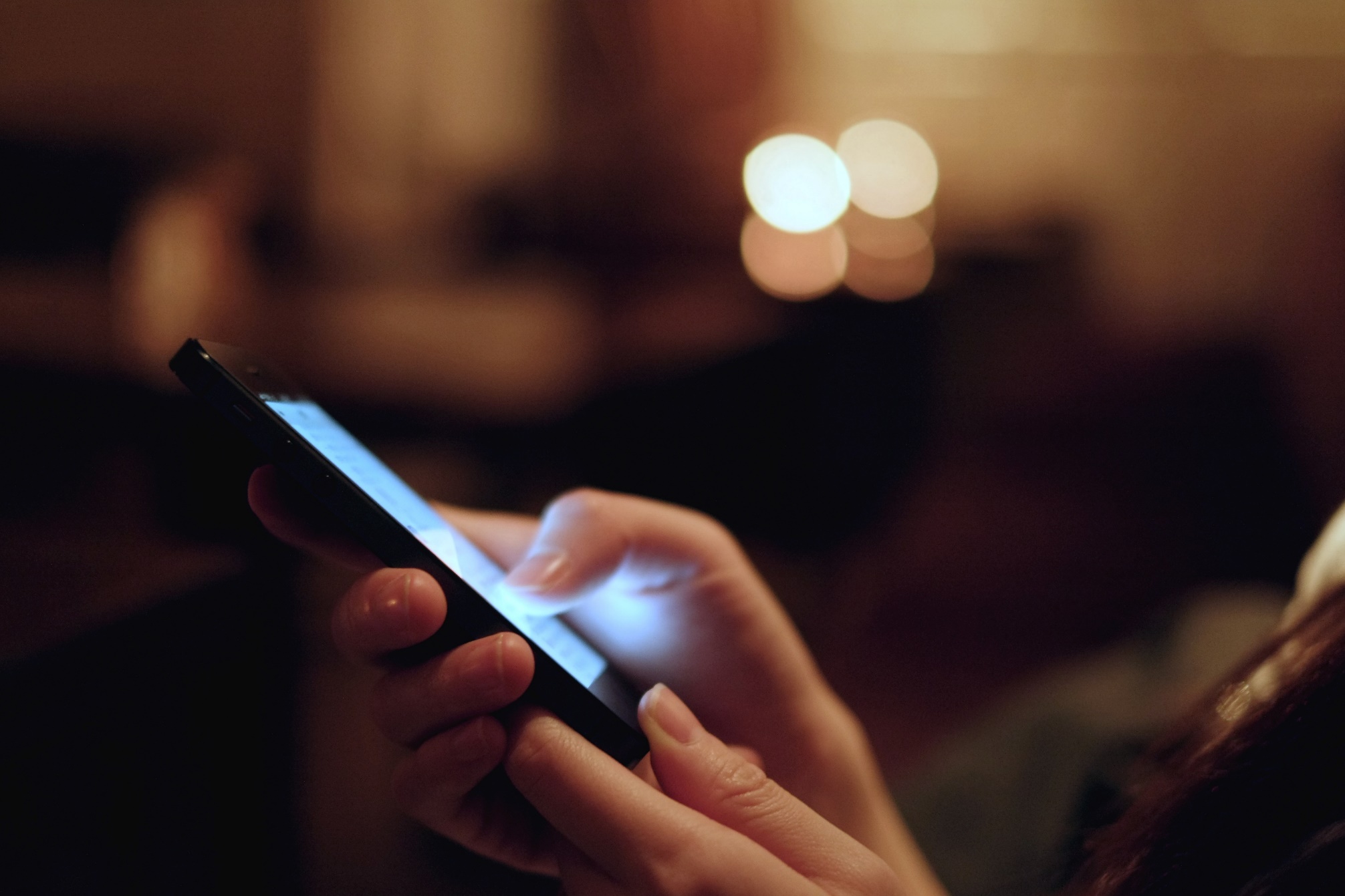 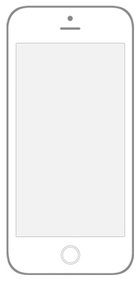 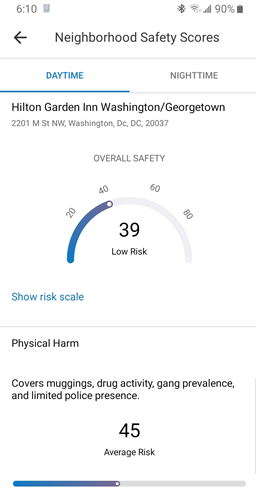 SAP Concur
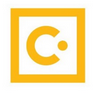 Offering an intuitive UI and mobile applications Concur solutions provides faculty and staff an easy way to complete and approve expense reports whether on the road or on campus.
[Speaker Notes: Steve]
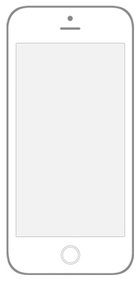 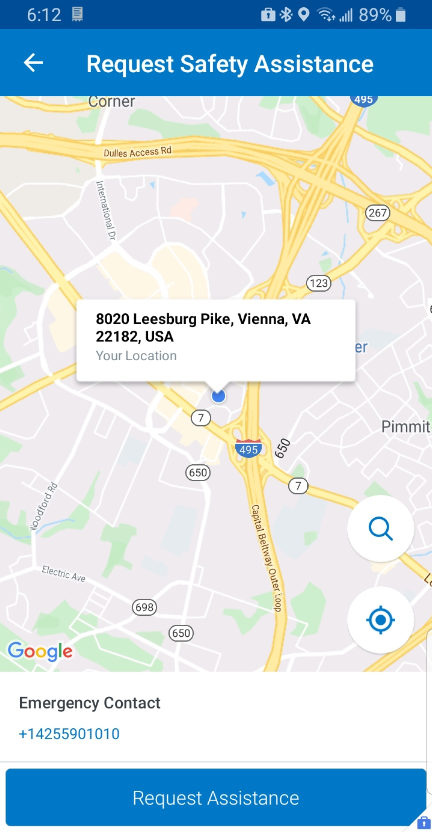 SAP Concur
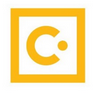 Offering an intuitive UI and mobile applications Concur solutions provides faculty and staff an easy way to complete and approve expense reports whether on the road or on campus.
[Speaker Notes: Steve]
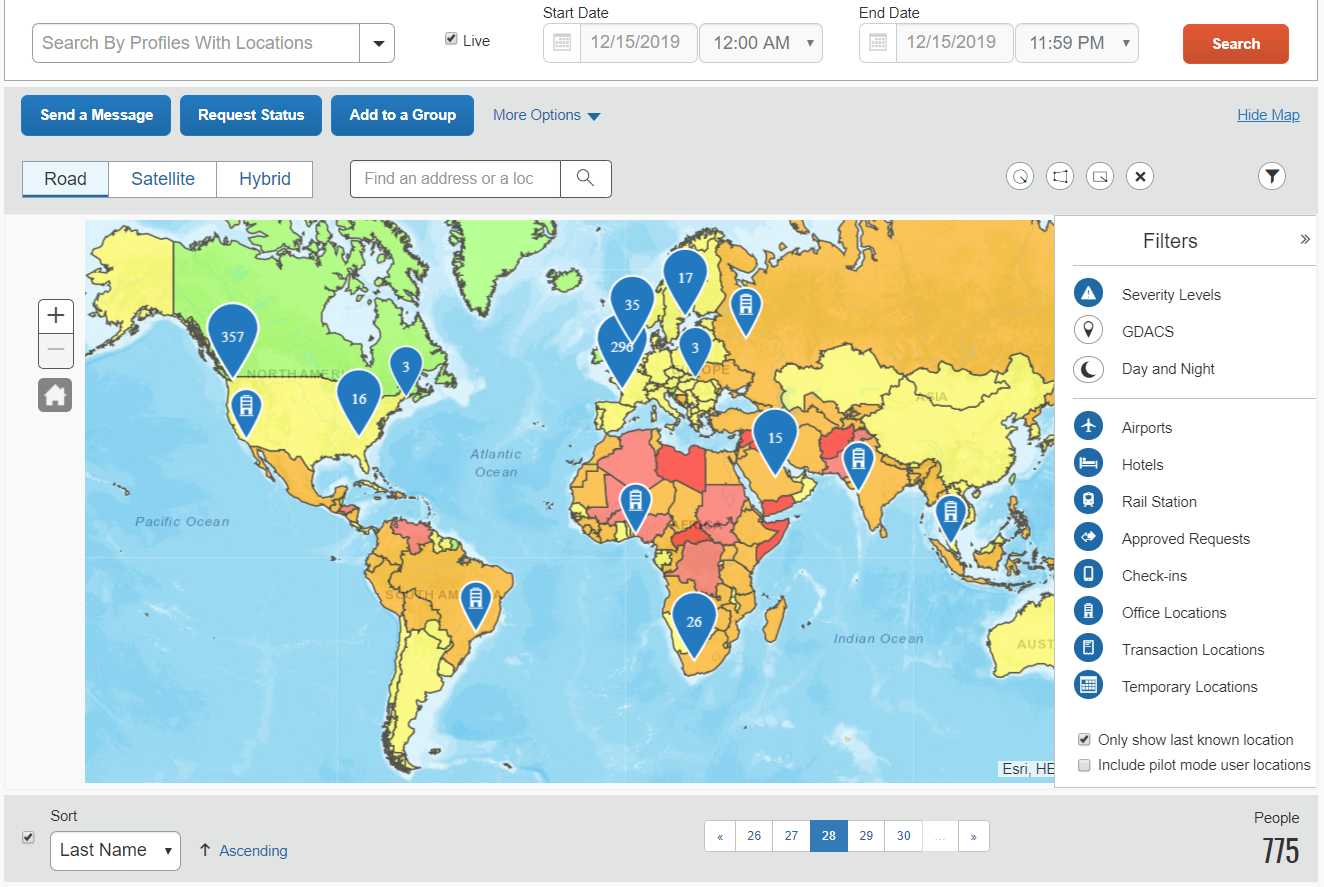 SAP Concur
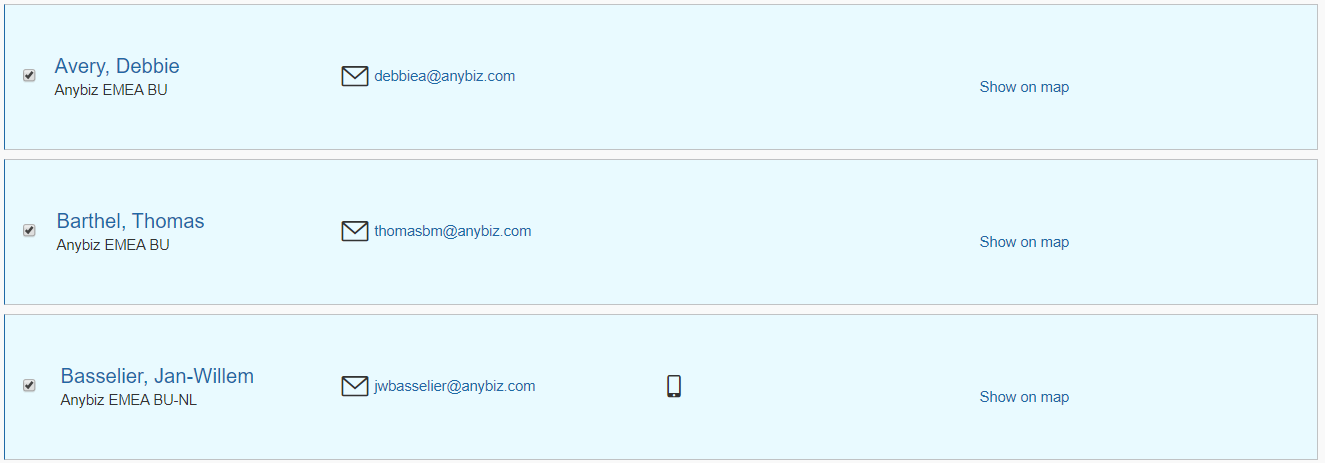 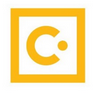 Concur Locate combines location data consolidation, risk intelligence, and communication capabilities onto a single view.
[Speaker Notes: Steve]
Recommendations and Key Takeaways
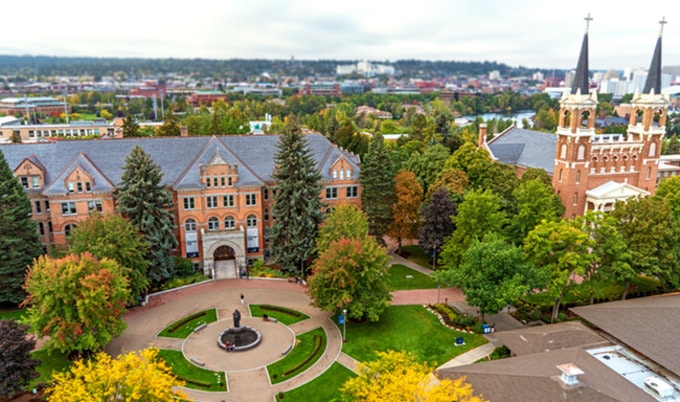 Establish a travel health, safety and security policy.
Get access to reliable travel safety and security intelligence.
Put restrictions and processes in place for travel to high risk destinations.
Know where all your people are.
Create an incident and crisis management plan
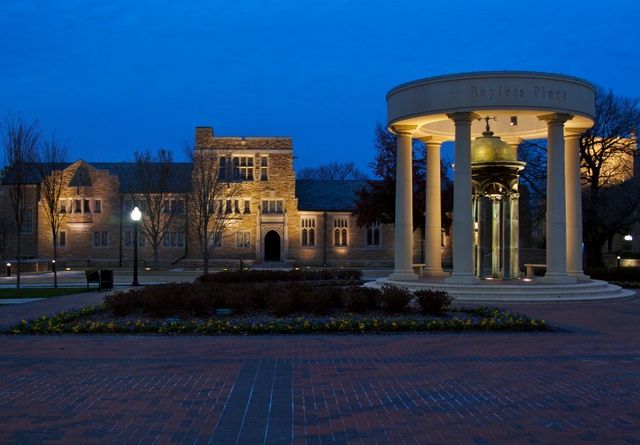 [Speaker Notes: Linda and Jason]
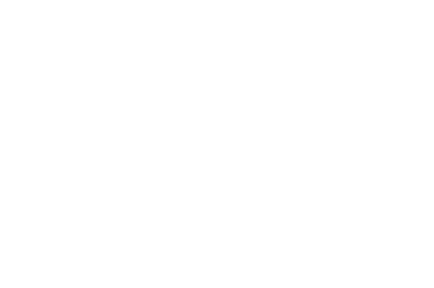 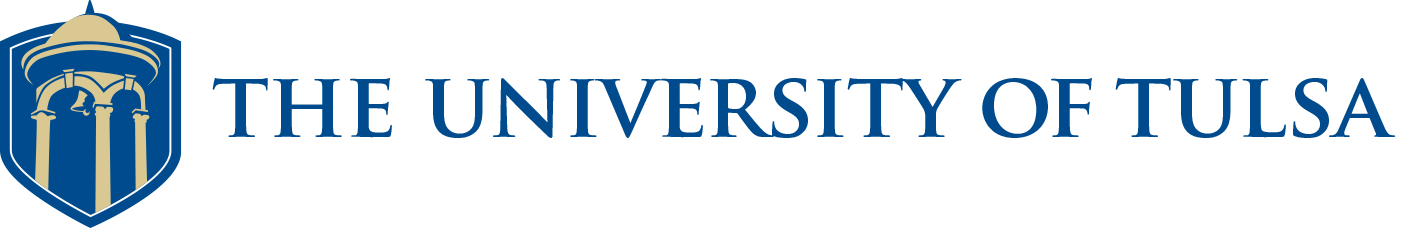 Travel Risk Management in Higher Education
The program development journey to keep faculty, staff, and students safe while traveling.
Linda WilsonDirector of Finance Systems and Services | wilsonl@gonzaga.edu
Jason Grunin Asst. Vice President of Business | jason-grunin@utulsa.eduSteve Lee Principal Consultant | s.lee@sap.com
[Speaker Notes: Q&A]